アメリカ教育５
アメリカ大学の特質(補充)
産学共同の傾向が強い。（経営者が設立した有名大学もある。スタンフォード9.00、カーネギーメロン22.00）
研究を主にする大学は、財政基盤が日本とは異なる。基本的な傾向として、学生の納入金は、「教育」に対して使用され、研究費は、自分で取ってくる。資金力の豊富な教授は、院生に給与を払う。
インターネットを介して、教育内容を世界に講評　ＭＩＴが先頭　ｉＴｕｎｅＵ　Ｍｏｏｃ
スプートニクショック
１９５０年代はアメリカの圧倒的優位な国際社会
１９５７年、ソ連が世界初の人工衛星打ち上げに成功（スプートニク）
１９５８年、国防教育法（「教育の遅れは国防上の遅れである」）
州の事項としていた教育に、連邦政府が積極的にかかわる契機
４年間補助金を出す。科学教育・外国語・地域研究・技術教育に
大学進学率向上、そのための奨学金
高校生用の教科書(PSSC物理は日本でも出版)
優秀な生徒への特別措置（飛び級等）、そのための学力テストのプログラム
奨学金を受け取る際、国防上の宣誓が必要だったので、拒否する大学もあった。Barnard, Yale, Princeton
新しい授業・教育方式の創造
新教育運動時代
プログラム学習
プロジェクトメソッド
ドルトン・プラン
1960年代
サドベリ・バレイ校
1980年代以降
チャーター・スクール
ホーム・スクール
新自由主義下の動向
バウチャー制の導入
チャータースクールの制度化
ホームスクールの法制化
企業の公立学校教育への関与（エジソンスクール）
テストの興隆
1980年代 「危機にたつ国家」アメリカ教育の水準（初等中等教育）の低下が国家の危機をもたらしているという報告→様々な改革（教師の質・学力）
教師の能力向上のための政策
アメリカ学力テスト
ＴＩＭＭＳの成績
1964 数 10/12   1970 理 7/18  1981 数 14/20  1983 理 19/26
1989 ブッシュ 教育サミット 学力向上のための6つの国家目標
2000 アメリカ教育戦略(国家目標達成のための) スタンダード作成・学力テストの実施・教員の質向上
PISA も当初下位 
2003 NAEP(National Assessment of Educational Progress)を実施
全州を含むが抽出調査・目標達成義務(できなかったら改善義務)
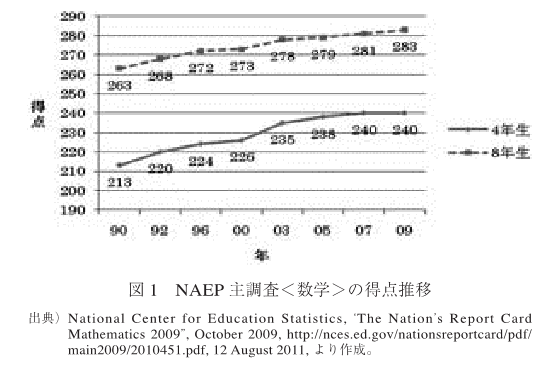 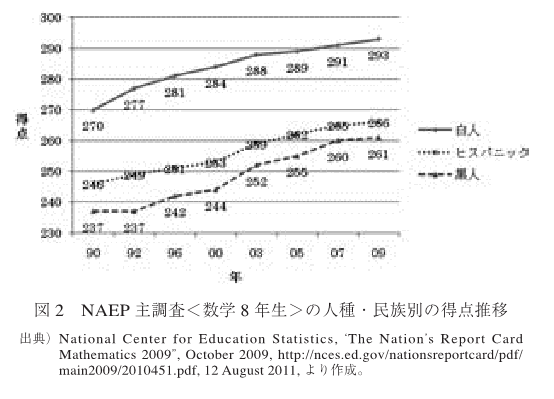 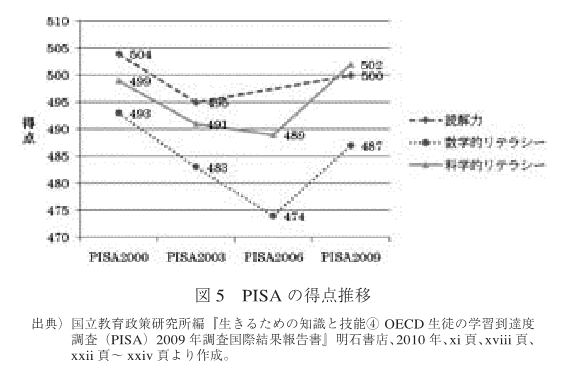